PROJEKTY
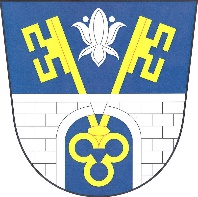 Prezentace Obce Vražné
Cyklostezka Vražné – Jeseník nad Odrou
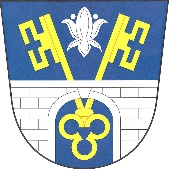 Cyklostezka Vražné – Jeseník nad Odrou
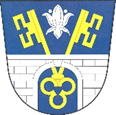 nákup pozemku: 			150.000 Kč 
projektová dokumentace: 	232.500 Kč bez DPH
dotace na PD: 			225.000 Kč
náklady na realizaci: 		1.156.063 Kč s DPH
dotace na realizaci z MSK: 	80% z celkových nákladů
realizace a dokončení: 		6-9/2024
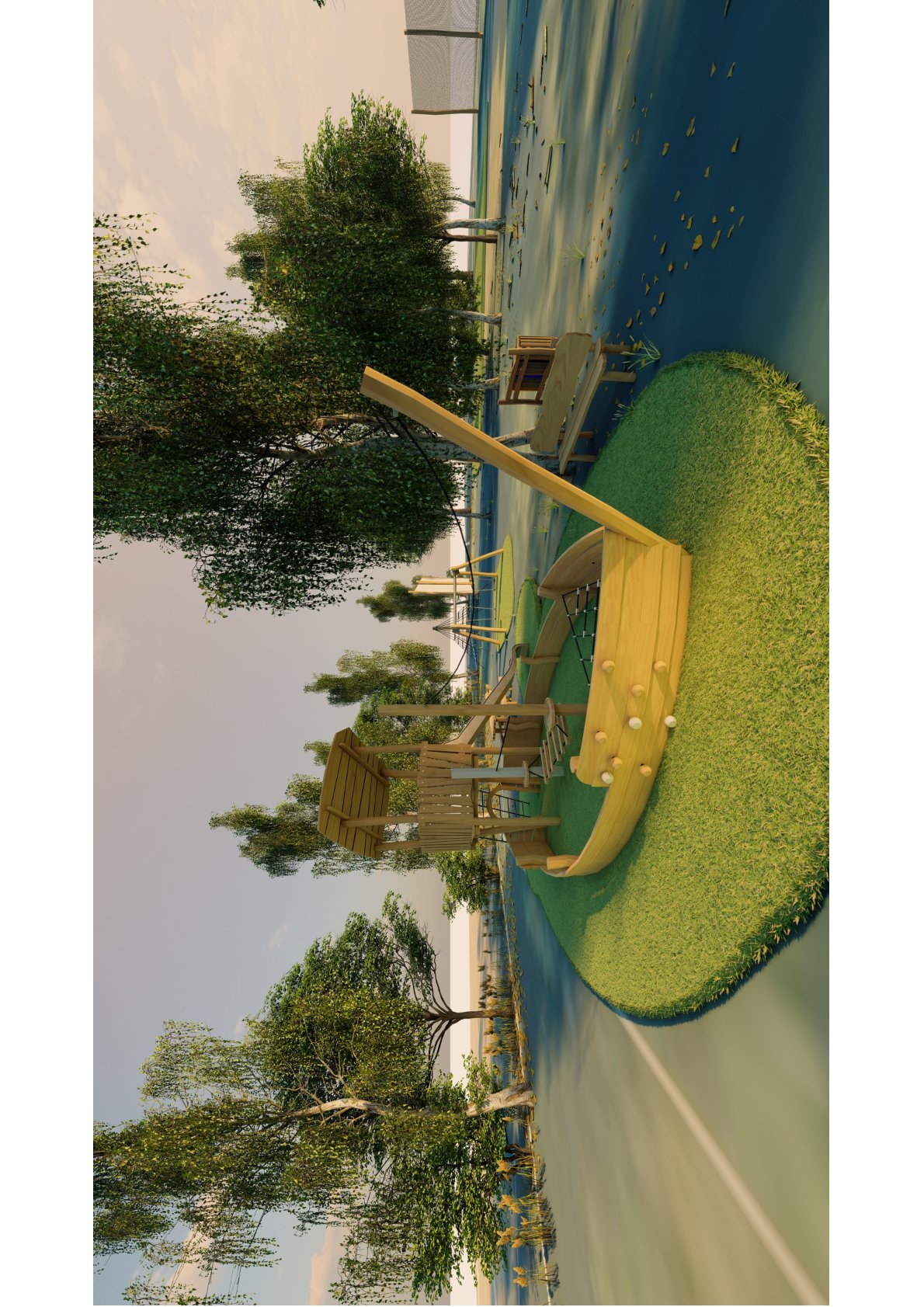 Emauzy – místo zastavení a odpočinku
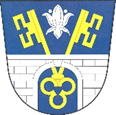 Emauzy – místo zastavení a odpočinku
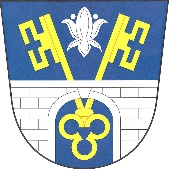 celkové náklady:           1.035.000 s DPH 
dotace na realizaci z MSK:   400.000 Kč
realizace a dokončení: 		6/2024
FVE na obecních budovách
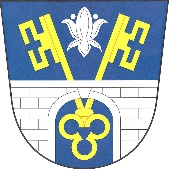 FVE na obecních budovách
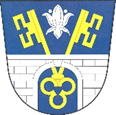 Hasičárna, OÚ, ZŠ a MŠ
celkové náklady: 			5.466.798 s DPH 
dotace na realizaci z MŽP: 	3.583.589 Kč
realizace a dokončení: 		10/2024- 8/2027
instalovaný výkon celkem: 	64 MWh/rok
úspora: 		40% ročně z odebrané energie
výměna střešní krytiny na OÚ
Oprava kulturních památek
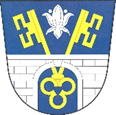 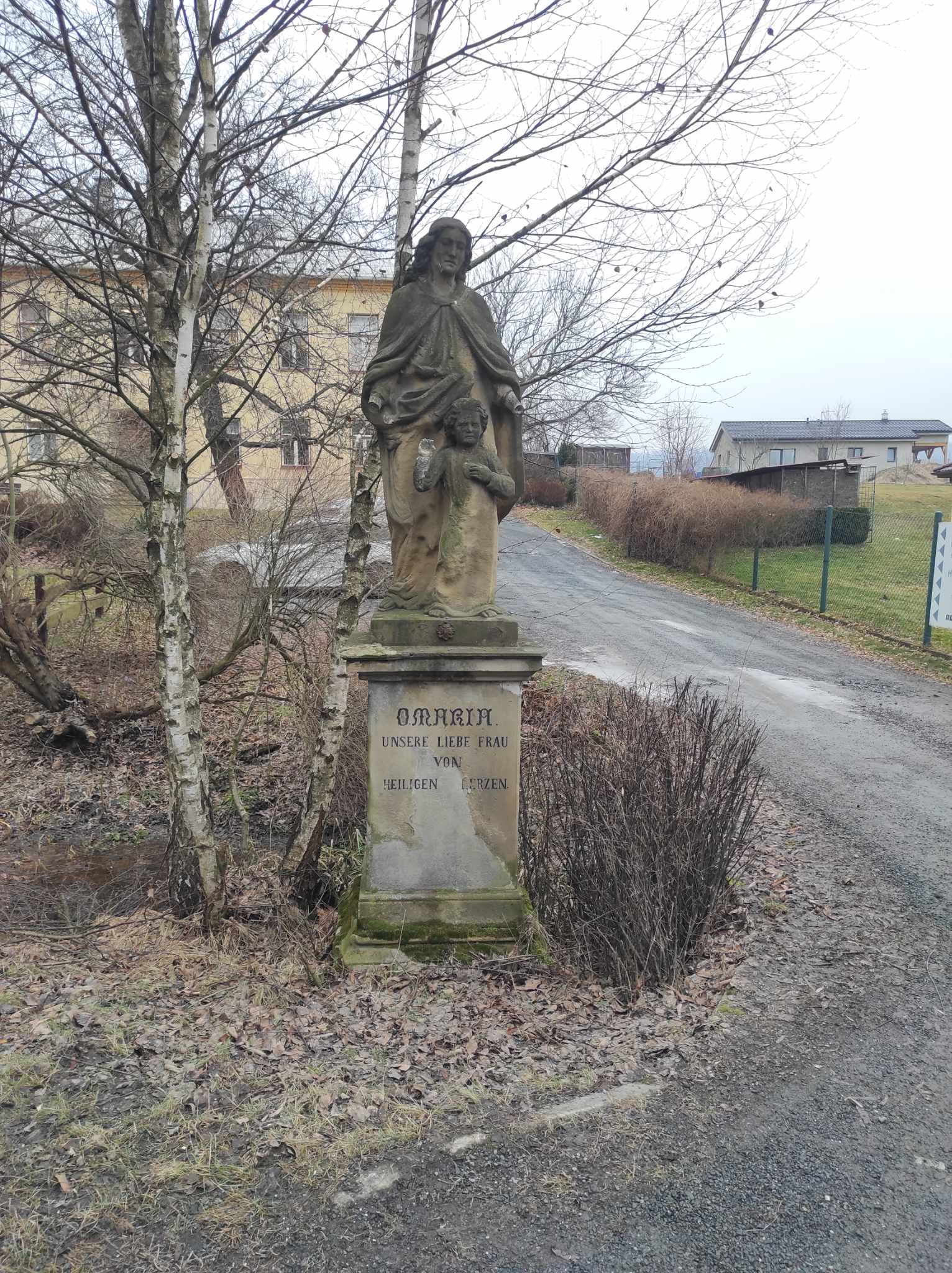 Oprava kulturních památek
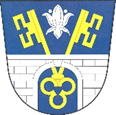 socha Panny Marie s Ježíškem 
pískovcový kříž vedle kaple v Hynčicích
celkové náklady: 		355.084 Kč
dotace z MZ:			248.557 Kč
vlastní zdroje:		106.527 Kč
realizace:		léto/podzim 2024
Učebny ZŠ
Učebny ZŠ
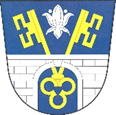 projektová dokumentace: 452.250 Kč
žádost o dotaci na PD u MSK: čekáme na rozhodnutí
fáze – podáno na stavebním úřadě pro stavební povolení
celkové náklady: 7.500.000 Kč
realizace: r. 2025 – realizace po schválení dotace z MAS Poodří ve výši 95%
žádost o dotaci podána v tomto roce, projekt nebyl podpořen, ale byl zařazen do náhradních projektů.
Rekonstrukce OÚ
Rekonstrukce OÚ
Rekonstrukce OÚ
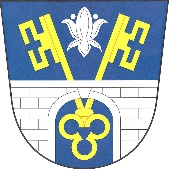 projektová dokumentace: 	193.600 Kč s DPH
celkové náklady: 			3.000.000 Kč
dotace MMR: 			zatím nevypsáno
realizace: 				po schválení dotace
Hasičské auto - dodávka
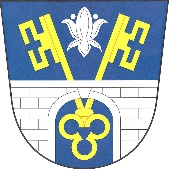 Hasičské auto - dodávka
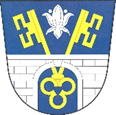 hasičský automobil – pro 9 osob
celkové náklady: 		1.650.000 Kč
dotace: 			1.567.500 Kč
vlastní zdroje: 		      82.500 Kč
dotace schválená v MAS Poodří
fáze: čeká se na schválení dotace v IROP – mělo by být podpořeno, vzhledem ke schválení v MAS Poodří
nákup vozidla: 		10/2024
Rekonstrukce expozice RD
Rekonstrukce expozice RD
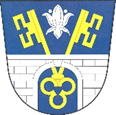 -  modernizace expozice – interaktivní prvky, AI komunikace
přemístění knihovny 
předláždění dvora 
celkové náklady: 	22.000.000 Kč
projektová dokumentace: platné stavební povolení
hledání zdrojů: INTERREG – spolupráce s obci Pilszcz PL, 		         	        Bordov SK – připravují se záměry
dotace: 		80% z celkových nákladů 
realizace: 		po získání dotací
Změna územního plánu
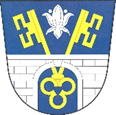 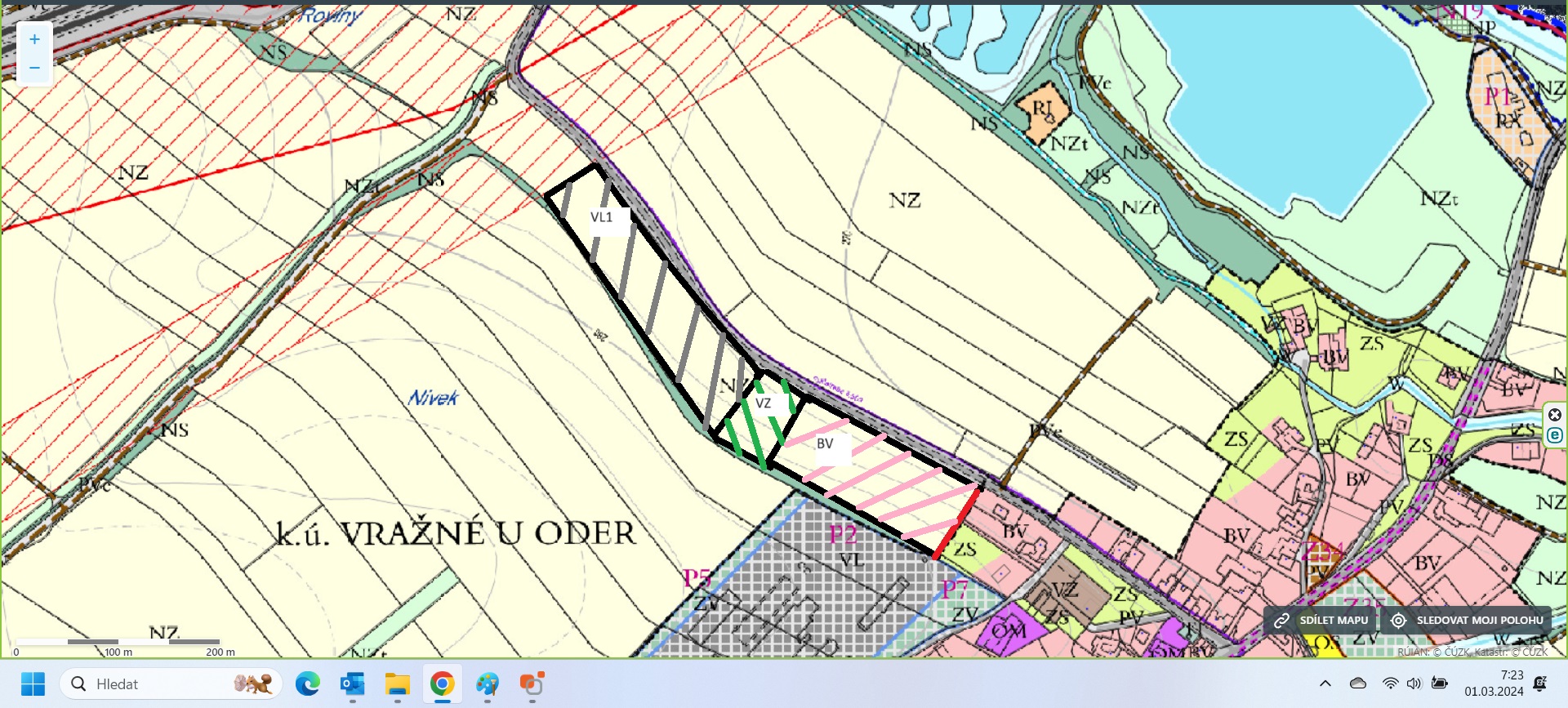 Pozemek 1656 směr rybníky, rozloha 43.000 m2, nové plochy:
1. ostatní plochy 24.000 m2
2. bytová výstavba 16.000 m2
3. veřejná zeleň 3.000 m2
Změna územního plánu
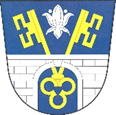 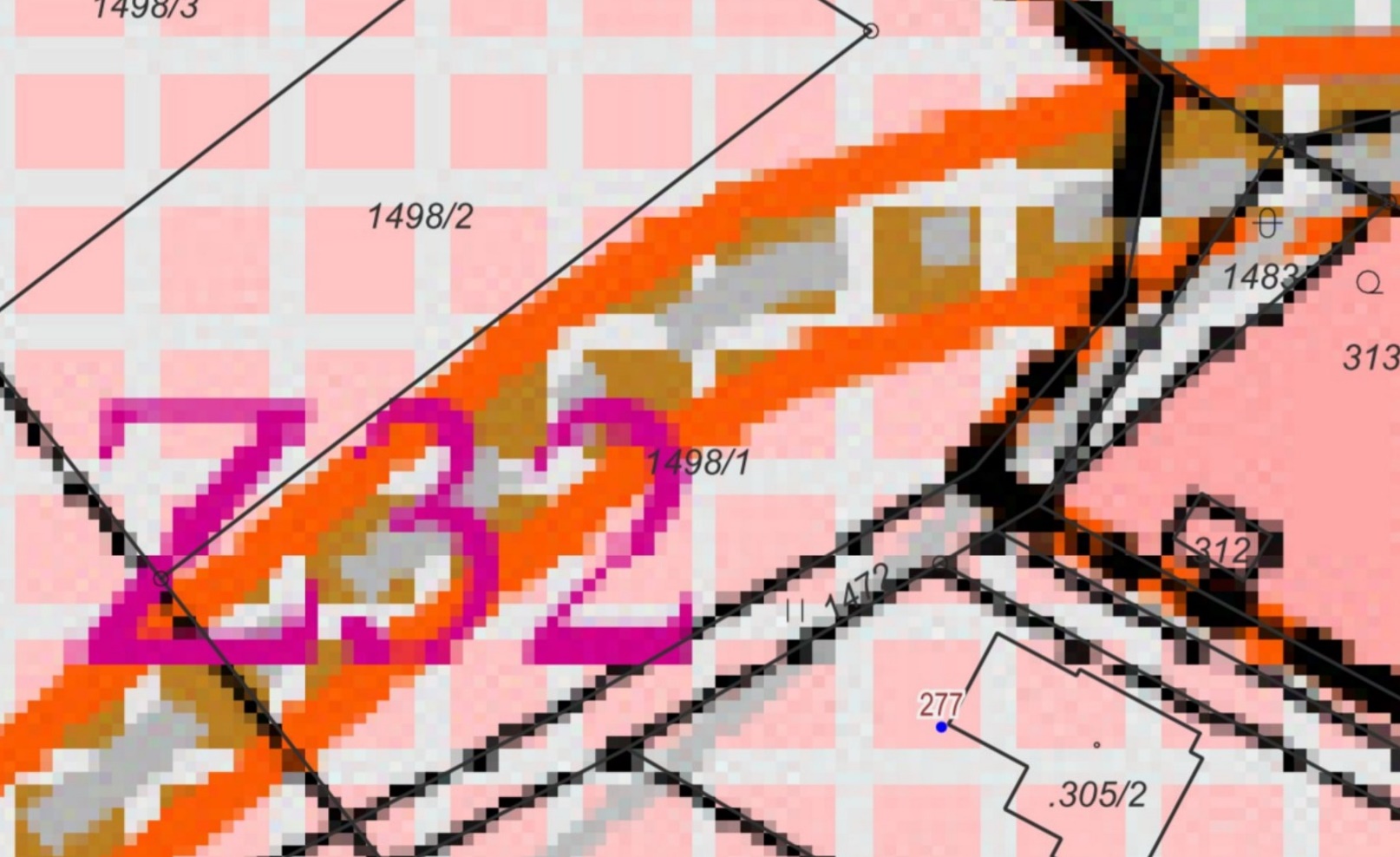 Změna územního plánu
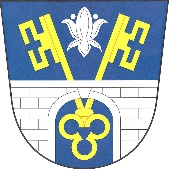 pozemek parc. č. 1498/1 v k.ú. Vražné u Oder 
změna z ostatních ploch na bytovou výstavbu
parcela je zasíťovaná a může se nabídnout k prodeji
Změna územního plánu
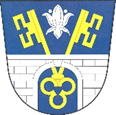 Změna územního plánu
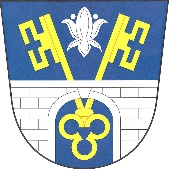 pozemek parc. č. 1423 v k.ú. Vražné u Oder
rozloha 14.065 m2
změna z VZ a ploch veřejného prostranství na BV
vypracována studie zástavby – 15.000 Kč
9 nových parcel
1 parcela by mohla být využita pro stavbu Domova pro seniory
Změna územního plánu
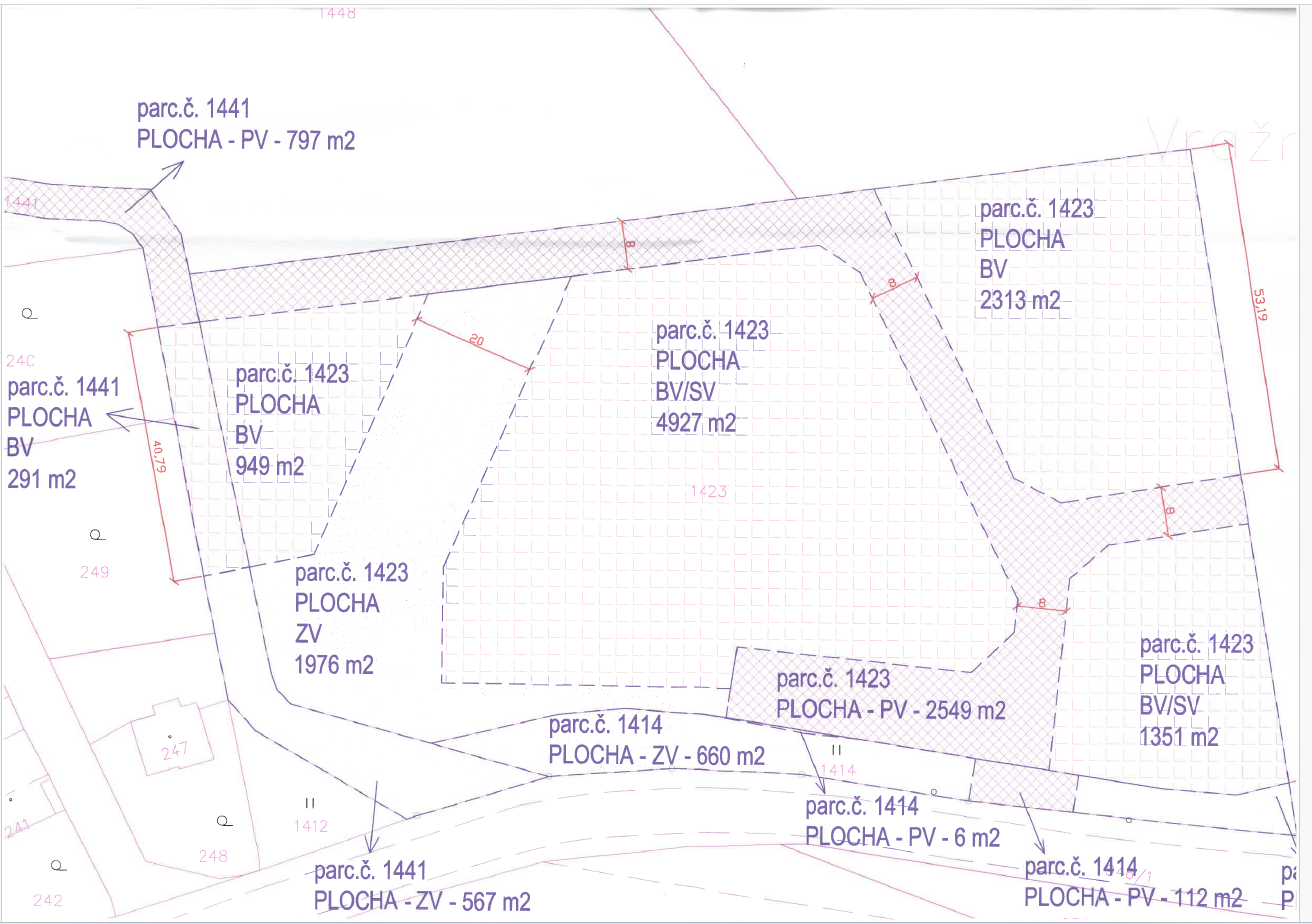 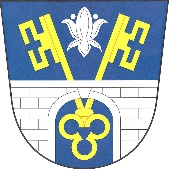 Přemístění autobusové zastávky v Hynčicích
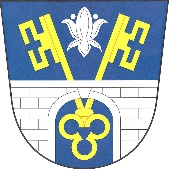 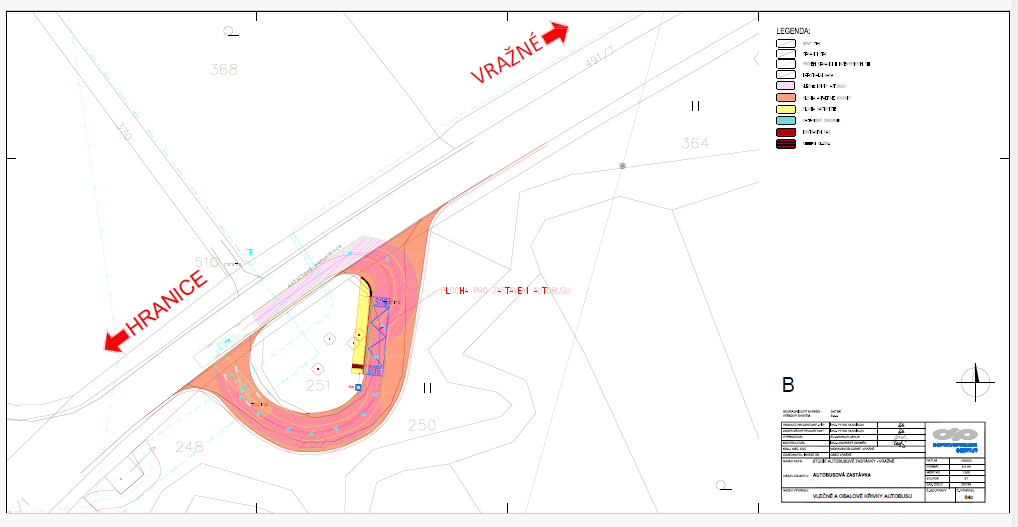 Přemístění autobusové zastávky v Hynčicích
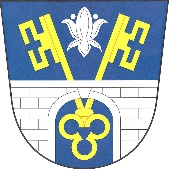 připravená studie pro změnu umístění zastávky na točnu v Hynčicích

čeká se na schválení – Odbor dopravy MSK

v případě kladného stanoviska – příprava PD
Sběrné místo
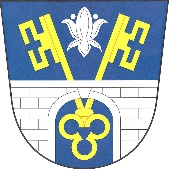 Sběrné místo
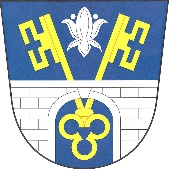 parcela číslo 373/1 v k.ú. Vražné u Oder, o rozloze 1304 m2
zřízení sběrného místa na recyklovatelné odpady a velkoobjemový odpad
dotace: přes Mikroregion Odersko – z operačního programu ŽP – efektivní nakládání s recyklovatelnými odpady
pořízení 3 kontejnerů na velkoobjemový odpad, 2 kontejnerů na recyklovatelný odpad, stavba lehkého přístřešku na uskladnění techniky (traktor, vlečka)
běží proces územního rozhodnutí – pozemek bude připojen na vodovodní řád a bude zřízena přípojka elektřiny
Optický kabel
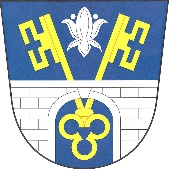 Optický kabel
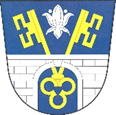 odsouhlasená trasa vedení optického kabelu
podáno na stavební úřad - projektová dokumentace pro územní rozhodnutí
dotace: Ministerstvo obchodu  - 100%
realizace: 2025
pouze pro obec Vražné
Kanalizace
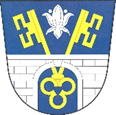 Kanalizace a ČOV
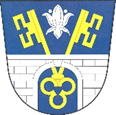 pořízení TES: v r. 2023 – cena:	169.400 Kč s DPH
vybrána varianta – gravitační kanalizace společná s Mankovicemi.
vybrán dodavatel PD pro DUR: AQUA PROCON 
		Za cenu: 		2.358.290 Kč s DPH
společný projekt s Mankovicemi
náklady na PD: 			60% Vražné, 40% Mankovice
projektová dokumentace: 	1.414.974 Kč s DPH
projednány trasy umístění kanalizace s Povodí Odry, SSMSK, občané dotčených pozemků
podání PD pro DUR do konce června 2024 – změna stavebního zákona
po schválení PD pro DUR proběhne  výběrové řízení na pořízení PD pro stavební povolení – podzim zima 2024
PD řeší odkanalizování obcí Vražné, Hynčice, Emauzy, odvod dešťových vod pod tělesem chodníků a samostatně chodník kolem hlavní cesty ve Vražném a umístění VO kolem chodníků
Kanalizace a ČOV
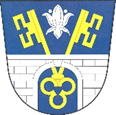 gravitační kanalizace:	 	151.712.700 Kč 
ČOV společná s Mankovicemi:	 41 397 000 Kč
podíl na ČOV 60%:			 24 838 000Kč

Možnost rozdělit na etapy: 

Vražné kanalizace : 		           	90.499.600 Kč
Hynčice: 				45.443.500 Kč
Emauzy: 				15.769.600  Kč

Rozdělení na etapy rozhodne zastupitelstvo před podáním PD pro stavební povolení.
Kanalizace a ČOV
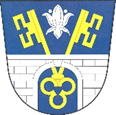 zajištění finančních zdrojů:
dotace  SFŽP nyní 60% z celkových nákladů
úvěr MŽP 20% z celkových nákladů – 1% úrok
úvěr MSK Jessica 10% z celkových nákladů – úrok 2,1%
vlastní zdroje: 10% - máme na účtech
Další možnosti financování: 
- spolupráce s místními investory – firma MOFE – příjem z     instalace FVE a příjem z výroby el. Energie v katastru Vražné
- prodej stavebních pozemků ve vlastnictví obce po zasíťování 
- možnost komerčního úvěru
Kanalizace a ČOV
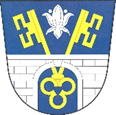 Proč kanalizaci připravovat a realizovat?

směrnice EU, která snižuje povinnost odkanalizování aglomerací od 1000 obyvatel, bude brzy schválená i do legislativy ČR, aglomerace je Vražné, Hynčice, Emauzy, Mankovice = 1.500 obyvatel
většina domácností nedodržuje zákon o odpadních vodách a náprava řešení je pro každou domácnost zvlášť velmi nákladná – pořízení nové ČOV nebo instalace jímky bez přepadu na vyvážení – vývoz jímek cca 1700 Kč min. 1 měsíčně, splaškové vody by nebylo kam vyvážet, okolní čističky odpadních vod nemají kapacitu na čištění takového množství
odlehčíme životnímu prostředí, což je hlavní důvod těchto opatření, příroda si neporadí s chemikáliemi z pracích prostředků, myček, rozpouštědly atd.
čisté příkopy, čistá voda v potoku, možnost výstavby chodníků
Kanalizace a ČOV
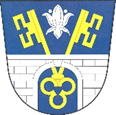 v okolních obcích – Bělotín, Jeseník nad Odrou, Odry, Suchdol nad Odrou – mají již odkanalizováno a občané tento náklad zvládají a jsou spokojení
zhodnocení pozemků v obci
obec Vražné tento těžký úkol také zvládne a po napojení obyvatel na řad splaškové kanalizace, budou mít občané o starost méně, přenesou povinnost s nakládáním s odpadními vodami na obec
Investice do FVE v katastru obce Vražné
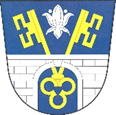 firma MOFE má zájem na katastru obce Vražné instalovat FVE
zastupitelstvo odsouhlasilo záměr instalace FVE na plochách pro podnikání za bývalým JZD v Hynčicích byla podepsána smlouva o spolupráci mezi firmou MOFE a obcí Vražné, která zajišťuje příjem obce z instalovaného výkonu FVE 
firma MOFE má zájem si pronajmout obecní pozemky na instalaci FVE 
pronájem na 25 let – přibližně výnos: 	  2.600.000 Kč
výnos z instalovaného výkonu při kolaudaci: 1.800.000 Kč
výnosy z výroby elektřiny: 			  4.500.000 Kč
výnos z věcných břemen:		      cca      200.000 Kč
Investice do FVE v katastru obce Vražné
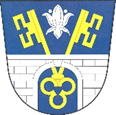 v případě schválení celého záměru se firma MOFE bude podílet na investicích v obci – předjednáno dofinancování nově renovovaného hřiště v Emauzích cca – 800.000 Kč
dofinancování výstavby 2 nových učeben v ZŠ cca – 1.500.000 Kč
pravidelný roční příspěvek na kulturní akce
celkový přínos – více než 10.000.000 Kč za 25 let
Investice do FVE v katastru obce Vražné
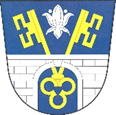 Investice do FVE v katastru obce Vražné
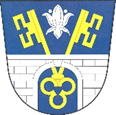 Investice do FVE v katastru obce Vražné
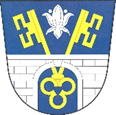 katastr obce má 1521 ha 
FVE bude rozložena na cca 7 ha ploch, což je 0,5% rozlohy katastru obce
evropská legislativa i legislativa ČR se mění ve prospěch staveb energetického významu 
obce budou muset přijmout taková opatření, aby umožnily vznik energetických zdrojů na svých katastrech
FVE, která bude instalována v našem katastru není zátěží pro životní prostředí ani pro komfort občanů obce – nesmrdí, nekouří, nevznikají dopravní zatížení, neznehodnocuje se půda stavebními zásahy
půda si 25 let odpočine a potom může být znovu využívána pro zemědělskou činnost
Vize do budoucnosti
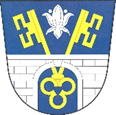 je nutné se dívat do budoucnosti a mít vizi na delší časové období
rychle se mění přístup k ekologii, k energetickým zdrojům a pokusit se ze změn získat přínos
díky spolupráci s investory je možné do obce přivést soukromý kapitál a nespoléhat se na zdroje EU nebo národní zdroje, které velmi rychle vysychají a množství peněz, které se do ekonomiky pumpovaly se bude rychle zmenšovat
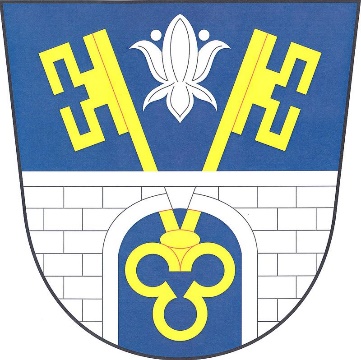 Děkuji za pozornost.


Lukáš Bršťák, starosta